Entrenamiento en pruebas objetivas
Relaciones Corporativas
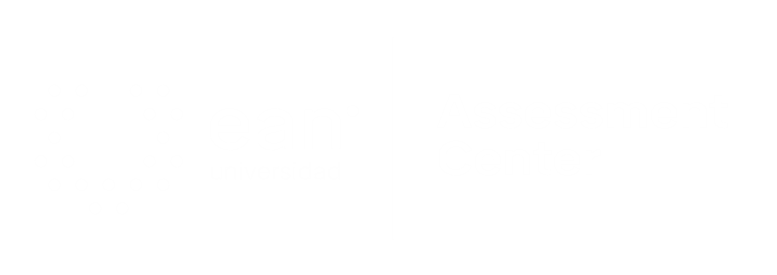 Apreciados docente y estudiantes
El siguiente entrenamiento está diseñado para que puedan familiarizarse con la estructura y funcionamiento de las pruebas objetivas. Con este documento ustedes tendrán la posibilidad de conocer en detalle los principales componentes de los ítems que conforman la prueba objetiva.

Este entrenamiento ha sido construido con información equivalente a la que se encuentra en las pruebas reales, por lo que se espera que los estudiantes obtengan herramientas esenciales para su apropiado desempeño en las pruebas.

¡Bienvenidos!
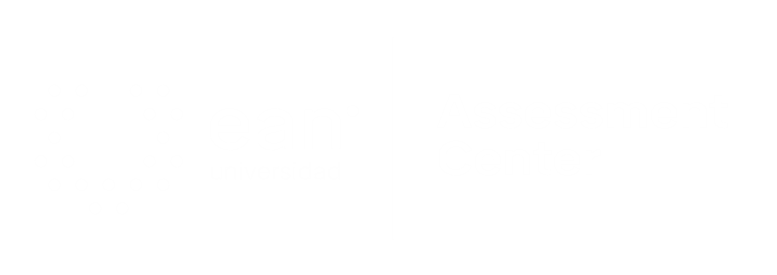 Comencemos…
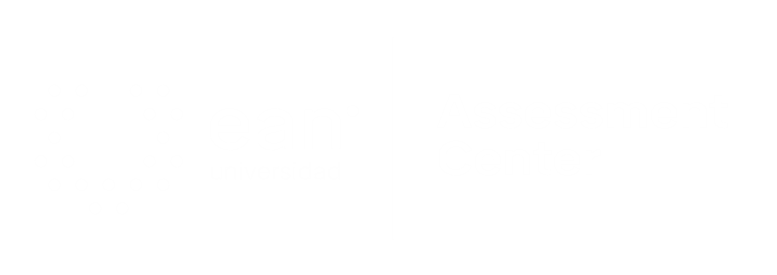 1. Caso o situación problémica
La cadena supermercados llamada SuperEasy* con presencia a nivel nacional,  está tratando de captar la atención de sus clientes con un nueva página web divertida, dinámica y sencilla en la navegación. Adicional, como elemento de valor agregado, se propone diseñar un blog que contiene información sobre precios, consumo responsable, recomendaciones para el reciclaje, ofertas diarias y productos de la semana. Como valor agregado, los colaboradores son invitados a participar, exponiendo en este espacio virtual sus ideas sobre decoración, recetas y nutrición. 
* Los nombres y marcas son hipotéticos y de carácter académico.
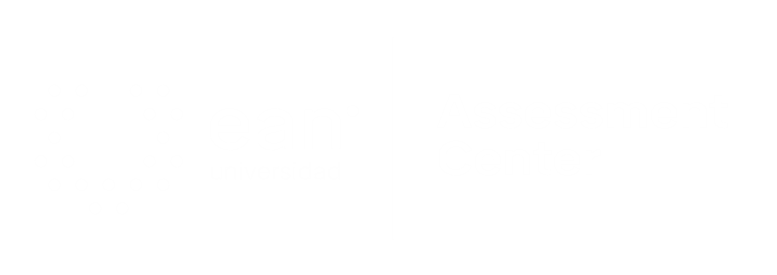 Enunciado
De acuerdo con lo anterior, ¿cuál es la orientación estratégica de Mercadeo de Supermercados SuperEasy*, aplicada al manejo de su imagen corporativa por medio de la página web?
Opciones de respuesta
a.  Incrementar las ventas mensuales, mediante  la variedad de productos y  ofertas.
b.  Fidelizar a los clientes a través de una estrategia de comunicación. 
c.  Mantener una comunicación constante con el mercado objetivo.
d.  Quitarle participación de mercado a la competencia.
b
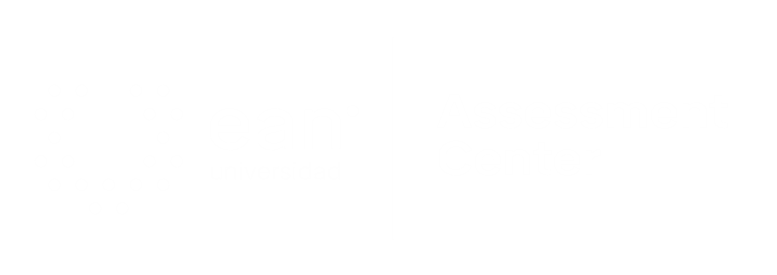 2. Caso o situación problémica
FoodsCompany*  es una compañía con alto reconocimiento a nivel internacional, por su calidad y portafolio de soluciones alimenticias con alto valor nutritivo. Durante el 2013, dentro de su plan estratégico, se propone el objetivo de renovar su imagen corporativa como estrategia de marca, con el ánimo de generar un mayor impacto visual, logrando comunicar una misión de vitalidad y promoción de hábitos saludables en las familias. Para ello, se propone el siguiente eslogan: “FoodsCompany* ¡Alimentos Saludables para todos!”.

* Los nombres y marcas son hipotéticos y de carácter académico.
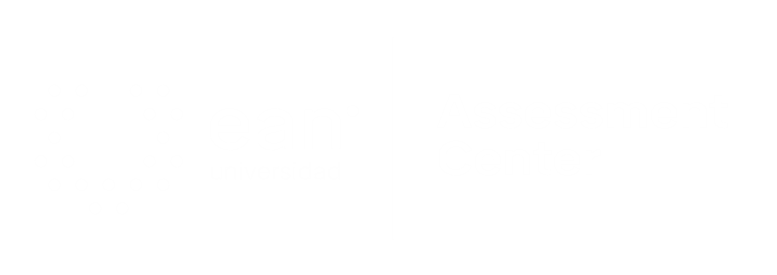 Enunciado
De acuerdo con el contexto y con los conocimientos adquiridos ¿Considera usted, que este mensaje comunica claramente la promesa de valor de la marca FoodsCompany* y cumple con los objetivos estratégicos para el año 2013?
Opciones de respuesta
a. Si comunica la Identidad corporativa y los objetivos estratégicos, ya que es un mensaje corto, sencillo y claro, tal como aconsejan los expertos respecto a un slogan.
b. Efectivamente,  es un buen mensaje para los consumidores y las familias, ya que deja muy clara cuál es la identidad corporativa de  FoodsCompany*.
c. No, comunica, porque el mensaje no se dirige al segmento objetivo, aunque deja en claro la misión de los productos  FoodsCompany*.
d. No, es un buen mensaje,  porque no le habla directamente al consumidor objetivo y aún menos se refiere al tipo de producto de   FoodsCompany*.
c
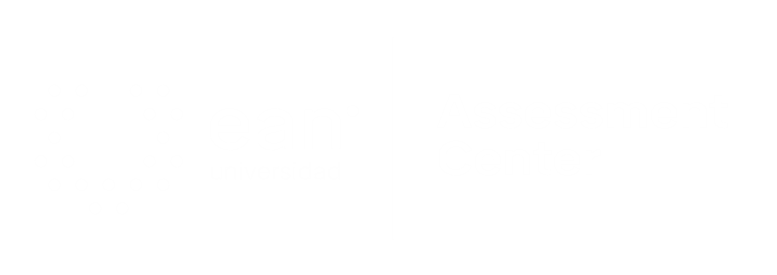 3. Caso o situación problémica
McDowells RW* desea ser reconocida en el mercado  como una empresa socialmente responsable, pues  considera que esto,  le permite crear una mejor imagen e identidad de marca y desde luego un mejor ambiente de trabajo, por ello el departamento de Mercadeo busca atendedor a dos objetivos: 
1. Satisfacción emocional por percepción social de la marca
2. Incremento de los resultados empresariales debidos a la mejor imagen de la marca. 

* Los nombres y marcas son hipotéticos y de carácter académico.
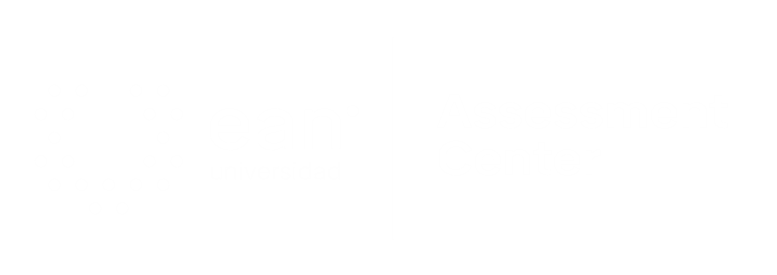 Enunciado
¿Cuál considera usted que será la mayor dificultad para lograr convencer al Gerente de Mercadeo, de que asigne el presupuesto para que el departamento de Relaciones Corporativas cuente con los recursos para realizar dicho proyecto?
Opciones de respuesta
a. La alta inversión en medios que se debe hacer durante el lanzamiento de la nueva imagen, inversión que posiblemente no este  presupuestada.
b. Lo dispendioso de los trámites que deben hacerse ante entidades oficiales que certifiquen que los procesos productivos de  McDowells RW* son ambiental y socialmente responsables.
c. La dificultad para la medición del impacto de la nueva imagen, ya que no existe un único indicador relacionado con la medición de los beneficios sociales y medioambientales de las empresas.  
d. Lo complicado que puede llegar a ser la elección de la población de interés que se verá beneficiada con los programas de capacitación.
c
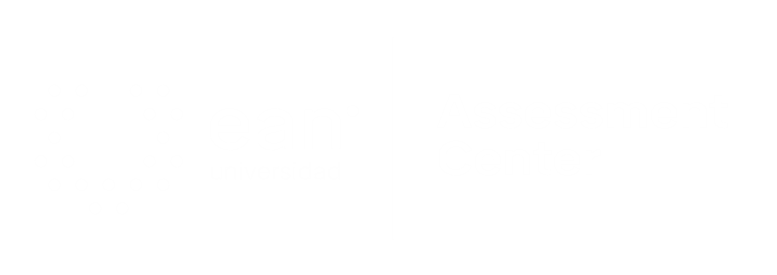 4. Caso o situación problémica
Una empresa internacional del sector de la tecnología, con una extensa  gama de marcas, piensa que la responsabilidad social, asociada a su identidad corporativa, está relacionada con la creación de valor para todos los clientes. Por ello, la Gerencia de Mercadeo establece que todo programa de Responsabilidad Social debe cumplir con una serie de criterios de tipo humanitario.
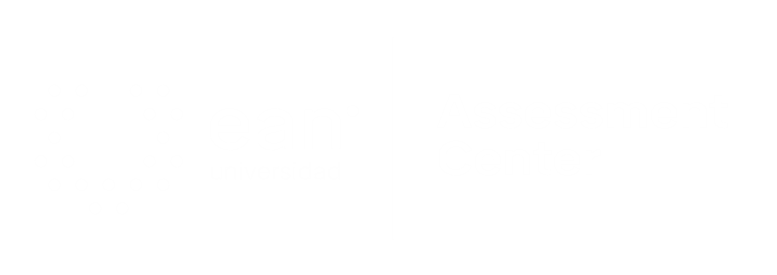 Enunciado
Teniendo en cuenta la situación anterior, podría decirse que usted:
Opciones de respuesta
a. Se encuentra en desacuerdo, pues como estrategia de identidad corporativa, los programas de responsabilidad social deben estar orientados a beneficiar a los más necesitados 
b. Esta de acuerdo porque la identidad de marca se construye con el objetivo de incrementar la rotación en los diferentes canales de venta y mercado en general
c. No está de acuerdo, porque quienes deciden construir la identidad corporativa desde la gestión social y ambiental, deben además de ser competitivos generar alto impacto en las región donde producen o comercializan, de este modo se alcanzara una percepción de marca más positiva y altamente confiable.
d. Está completamente de acuerdo, pues toda identidad de marca desde el enfoque social, debe orientarse en beneficios para la sociedad y al medioambiente, pero al mismo tiempo se debe trabajar  para hacer que la empresa sea más competitiva a largo plazo.
d
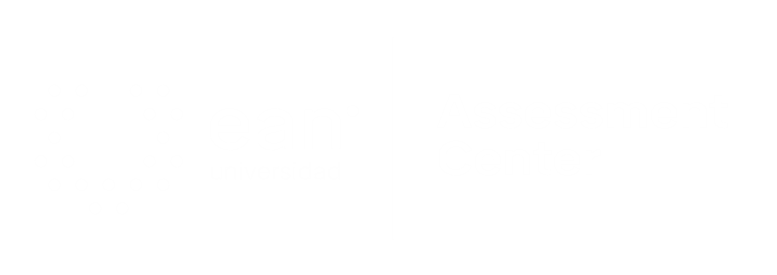 5. Caso o situación problémica
Al director de Relaciones Corporativas de SCI SALUD*, empresa social del Estado, le encargan la misión de orientar el plan de comunicación interno y externo, con los usuarios actuales y potenciales, enfatizando en la promoción de hábitos saludables, prevención en el consumo de cigarrillo y, desde luego, la comunicación de actividades,  investigaciones y nuevos servicios de salud.
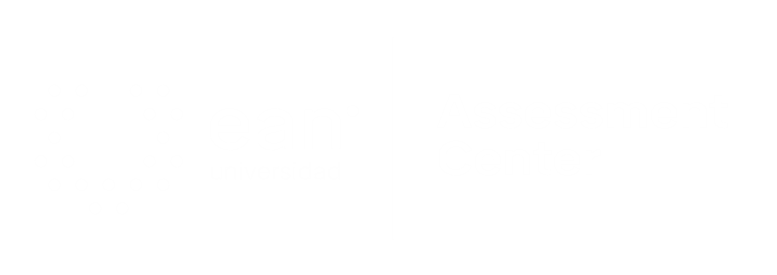 Enunciado
En línea con lo anterior, desde su perspectiva, ¿Cuáles serían los medios de comunicación más indicados para alcanzar los objetivos de tan importante misión?
Opciones de respuesta
a. Campaña de capacitación a los profesionales del Servicio al Cliente, especialmente en el área de atención al ciudadano, garantizando así, que se logre transmitir la información del portafolio de servicios de la Entidad  a los clientes actuales y potenciales  
b. Campañas y jornadas institucionales que faciliten el contacto directo con el ciudadano y de este modo lograr informar al público objetivo sobre la prestación de servicios de salud, los beneficios y los diferentes programas de atención  para el bienestar de los pacientes 
c. Uso de diferentes fuentes de información como medios masivos (comunicados de prensa, boletines, plegables y web) con información educativa y videos entre otros.
d. Carteleras informativas en los diferentes puntos de atención a los usuarios principalmente en lugares de alto tráficos de pacientes.
c
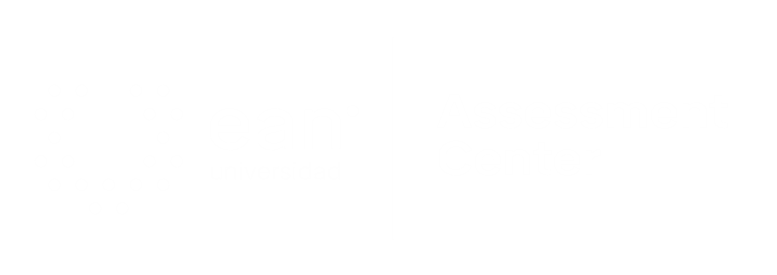 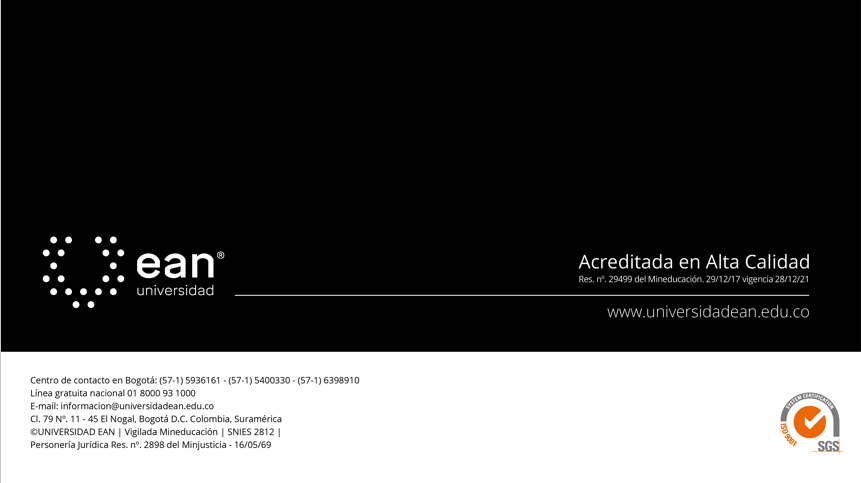